TIẾNG VIỆT 1
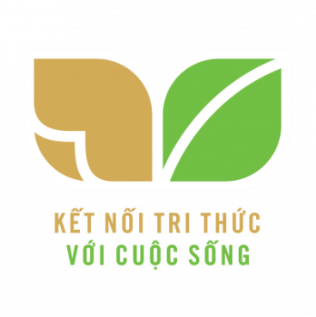 TẬP HAI
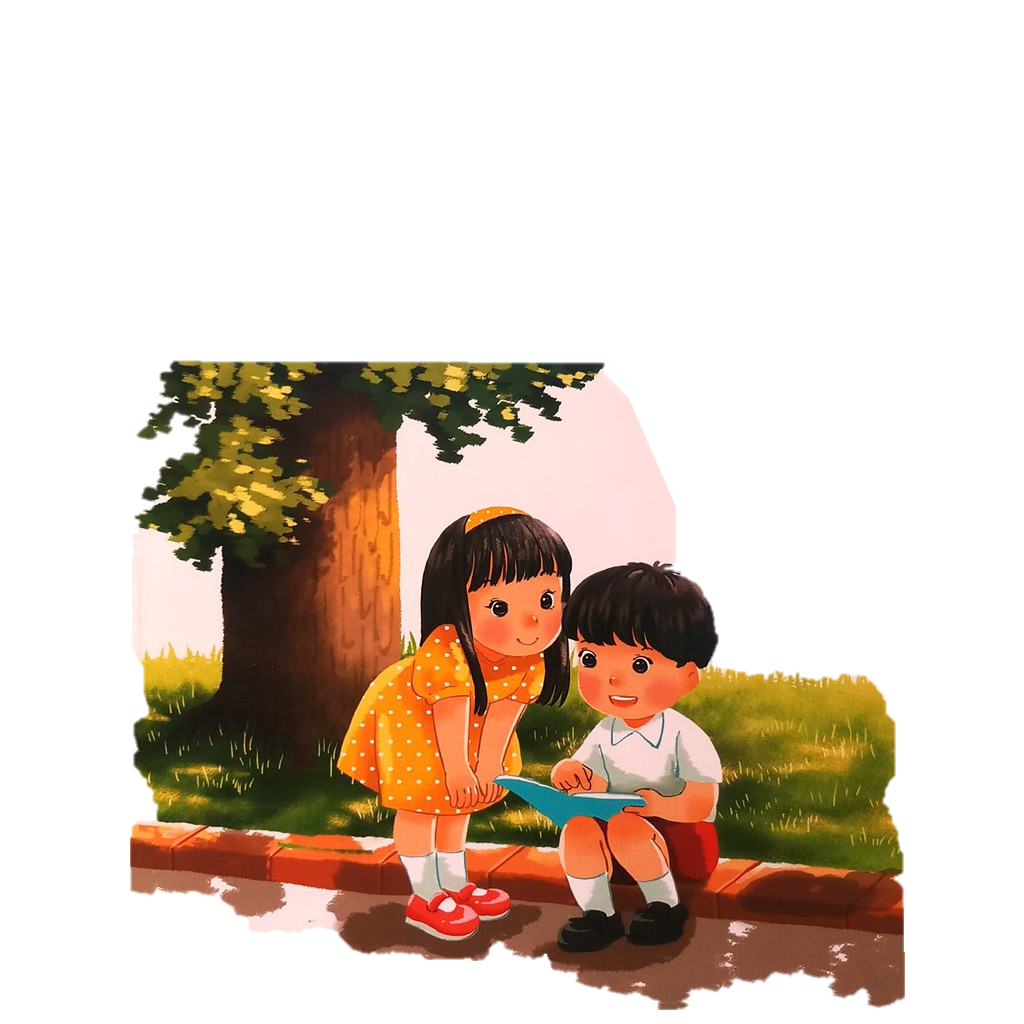 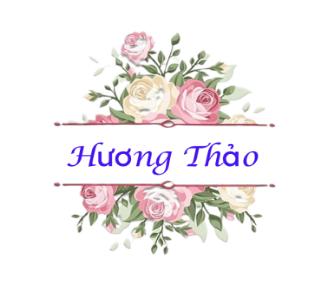 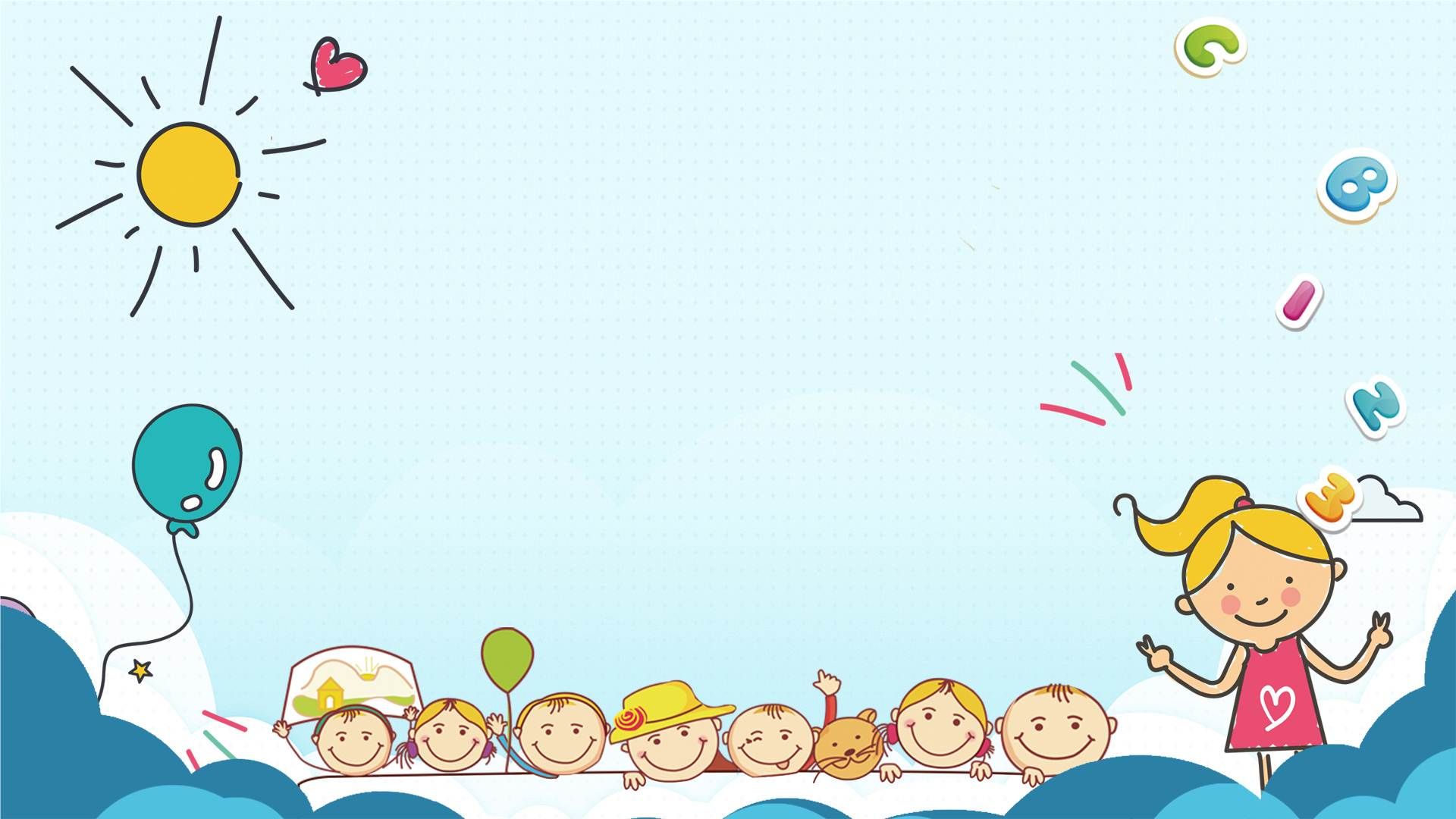 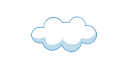 NBK
CHÀO MỪNG CÁC EM ĐẾN VỚI TIẾT TIẾNG VIỆT
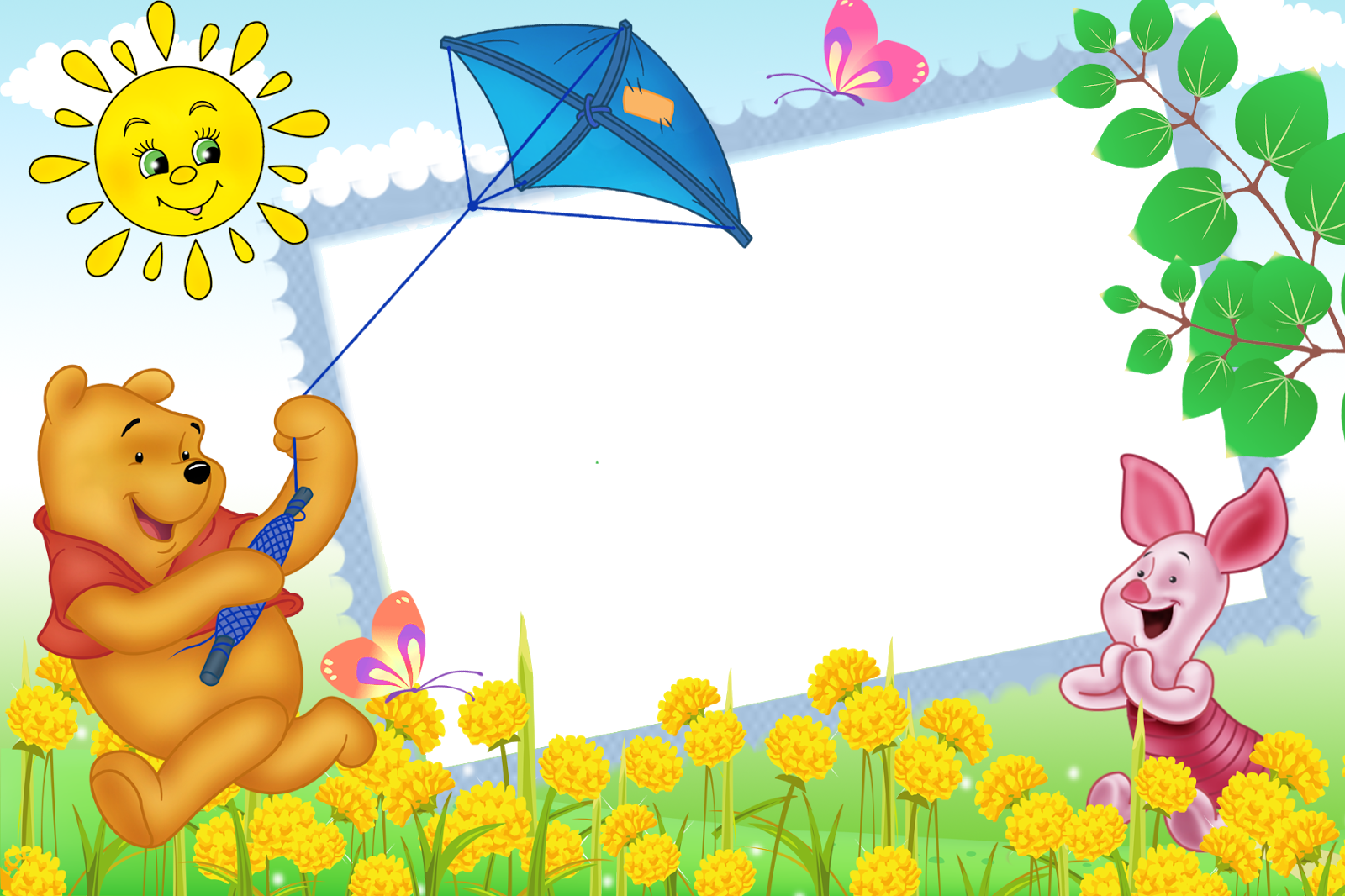 Khởi động
1
Quan sát tranh và cho biết
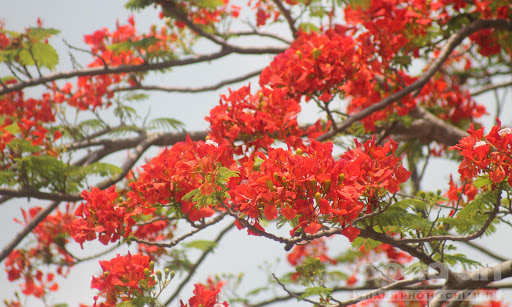 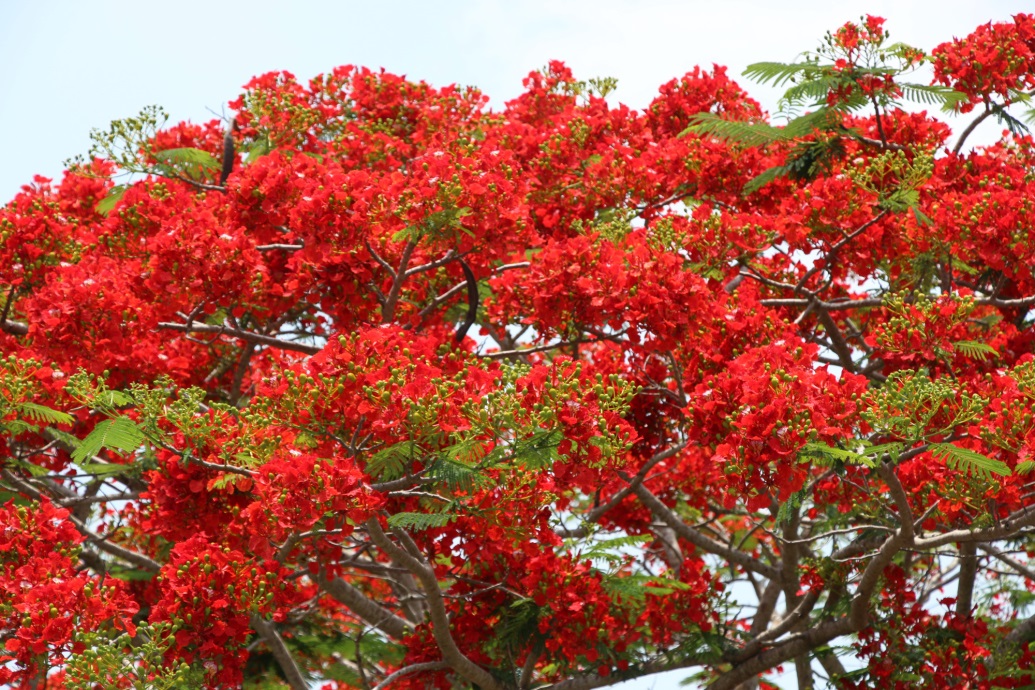 a. Tranh vẽ hoa gì?
b. Em biết gì về loài hoa này?
7
THẾ GIỚI TRONG MẮT EM
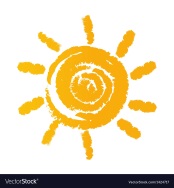 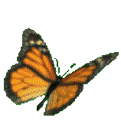 Bài
7
HOA PHƯỢNG
(Tiết 1)
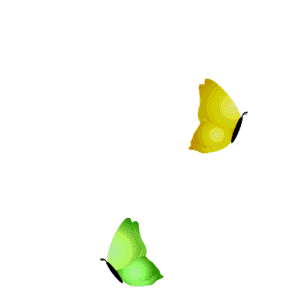 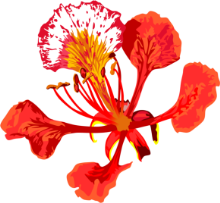 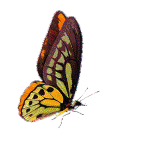 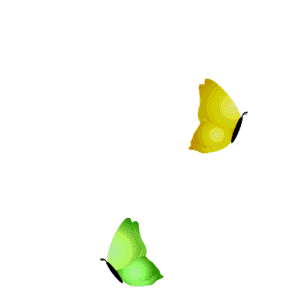 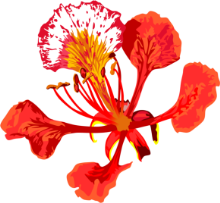 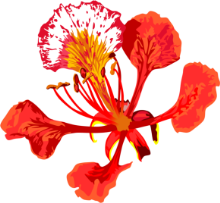 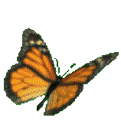 Sách Tiếng việt /140
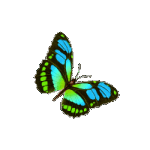 Hoa phượng
ĐỌC MẪU
2
Đọc
Hôm qua còn lấm tấm
Chen lẫn màu lá xanh
Sáng nay bừng lửa thẫm
Rừng rực cháy trên cành.
Hay đêm qua không ngủ
Chị gió quạt cho cây?
Hay mặt trời ủ lửa
Cho hoa bừng hôm nay?
(Lê Huy Hoà)
Bà ơi! Sao mà nhanh!
Phượng nở nghìn mắt lửa,
Cả dãy phố nhà mình,
Một trời hoa phượng đỏ.
Hoa phượng
2
Đọc
Hôm qua còn lấm tấm
Chen lẫn màu lá xanh
Sáng nay bừng lửa thẫm
Rừng rực cháy trên cành.
Hay đêm qua không ngủ
Chị gió quạt cho cây?
Hay mặt trời ủ lửa
Cho hoa bừng hôm nay?
Bà ơi! Sao mà nhanh!
Phượng nở nghìn mắt lửa,
Cả dãy phố nhà mình,
Một trời hoa phượng đỏ.
(Lê Huy Hoà)
Bài thơ có mấy dòng thơ ?
Hoa phượng
2
Đọc
Hôm qua còn lấm tấm
Chen lẫn màu lá xanh
Sáng nay bừng lửa thẫm
Rừng rực cháy trên cành.
Hay đêm qua không ngủ
Chị gió quạt cho cây?
Hay mặt trời ủ lửa
Cho hoa bừng hôm nay?
Bà ơi! Sao mà nhanh!
Phượng nở nghìn mắt lửa,
Cả dãy phố nhà mình,
Một trời hoa phượng đỏ.
(Lê Huy Hoà)
Em hãy tìm từ khó đọc trong bài?
ĐỌC NỐI TIẾP TỪNG DÒNG THƠ LẦN 1
Hoa phượng
2
Đọc
Hôm qua còn lấm tấm
Chen lẫn màu lá xanh
Sáng nay bừng lửa thẫm
Rừng rực cháy trên cành.
Hay đêm qua không ngủ
Chị gió quạt cho cây?
Hay mặt trời ủ lửa
Cho hoa bừng hôm nay?
Bà ơi! Sao mà nhanh!
Phượng nở nghìn mắt lửa,
Cả dãy phố nhà mình,
Một trời hoa phượng đỏ.
(Lê Huy Hoà)
ĐỌC NỐI TIẾP TỪNG DÒNG THƠ LẦN 2
Hoa phượng
2
Đọc
Hôm qua còn lấm tấm
Chen lẫn màu lá xanh
Sáng nay bừng lửa thẫm
Rừng rực cháy trên cành.
Hay đêm qua không ngủ
Chị gió quạt cho cây?
Hay mặt trời ủ lửa
Cho hoa bừng hôm nay?
Bà ơi! Sao mà nhanh!
Phượng nở nghìn mắt lửa,
Cả dãy phố nhà mình,
Một trời hoa phượng đỏ.
(Lê Huy Hoà)
Hoa phượng
2
Đọc
Hôm qua còn lấm tấm
Chen lẫn màu lá xanh
Sáng nay bừng lửa thẫm
Rừng rực cháy trên cành.
Hay đêm qua không ngủ
Chị gió quạt cho cây?
Hay mặt trời ủ lửa
Cho hoa bừng hôm nay?
Bà ơi! Sao mà nhanh!
Phượng nở nghìn mắt lửa,
Cả dãy phố nhà mình,
Một trời hoa phượng đỏ.
(Lê Huy Hoà)
Bài thơ có mấy khổ thơ ?
Hoa phượng
ĐỌC NỐI TIẾP TỪNG KHỔ THƠ LẦN 1
2
Đọc
Hôm qua còn lấm tấm
Chen lẫn màu lá xanh
Sáng nay bừng lửa thẫm
Rừng rực cháy trên cành.
Hay đêm qua không ngủ
Chị gió quạt cho cây?
Hay mặt trời ủ lửa
Cho hoa bừng hôm nay?
Bà ơi! Sao mà nhanh!
Phượng nở nghìn mắt lửa,
Cả dãy phố nhà mình,
Một trời hoa phượng đỏ.
(Lê Huy Hoà)
GIẢI NGHĨA TỪ
lấm tấm:  Nở ít, xuất hiện rải rác trên cành lá.
Bừng: Nở rộ, nở rất nhanh và nhiều
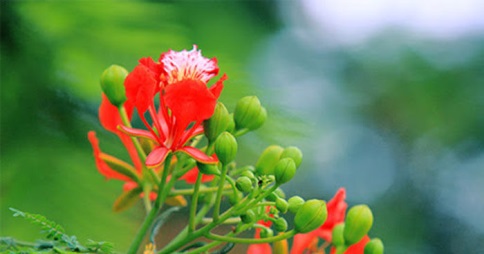 Rừng rực cháy: Hoa phượng như những ngọn lửa
Hoa phượng
ĐỌC NỐI TIẾP TỪNG KHỔ THƠ LẦN 2
2
Đọc
Hôm qua còn lấm tấm
Chen lẫn màu lá xanh
Sáng nay bừng lửa thẫm
Rừng rực cháy trên cành.
Hay đêm qua không ngủ
Chị gió quạt cho cây?
Hay mặt trời ủ lửa
Cho hoa bừng hôm nay?
Bà ơi! Sao mà nhanh!
Phượng nở nghìn mắt lửa,
Cả dãy phố nhà mình,
Một trời hoa phượng đỏ.
(Lê Huy Hoà)
Hoa phượng
ĐỌC 
THEO NHÓM
2
Đọc
Hôm qua còn lấm tấm
Chen lẫn màu lá xanh
Sáng nay bừng lửa thẫm
Rừng rực cháy trên cành.
Hay đêm qua không ngủ
Chị gió quạt cho cây?
Hay mặt trời ủ lửa
Cho hoa bừng hôm nay?
Bà ơi! Sao mà nhanh!
Phượng nở nghìn mắt lửa,
Cả dãy phố nhà mình,
Một trời hoa phượng đỏ.
(Lê Huy Hoà)
Hoa phượng
THI ĐỌC 
THEO NHÓM
2
Đọc
Hôm qua còn lấm tấm
Chen lẫn màu lá xanh
Sáng nay bừng lửa thẫm
Rừng rực cháy trên cành.
Hay đêm qua không ngủ
Chị gió quạt cho cây?
Hay mặt trời ủ lửa
Cho hoa bừng hôm nay?
Bà ơi! Sao mà nhanh!
Phượng nở nghìn mắt lửa,
Cả dãy phố nhà mình,
Một trời hoa phượng đỏ.
(Lê Huy Hoà)
Hoa phượng
ĐỌC 
TOÀN BÀI
2
Đọc
Hôm qua còn lấm tấm
Chen lẫn màu lá xanh
Sáng nay bừng lửa thẫm
Rừng rực cháy trên cành.
Hay đêm qua không ngủ
Chị gió quạt cho cây?
Hay mặt trời ủ lửa
Cho hoa bừng hôm nay?
Bà ơi! Sao mà nhanh!
Phượng nở nghìn mắt lửa,
Cả dãy phố nhà mình,
Một trời hoa phượng đỏ.
(Lê Huy Hoà)
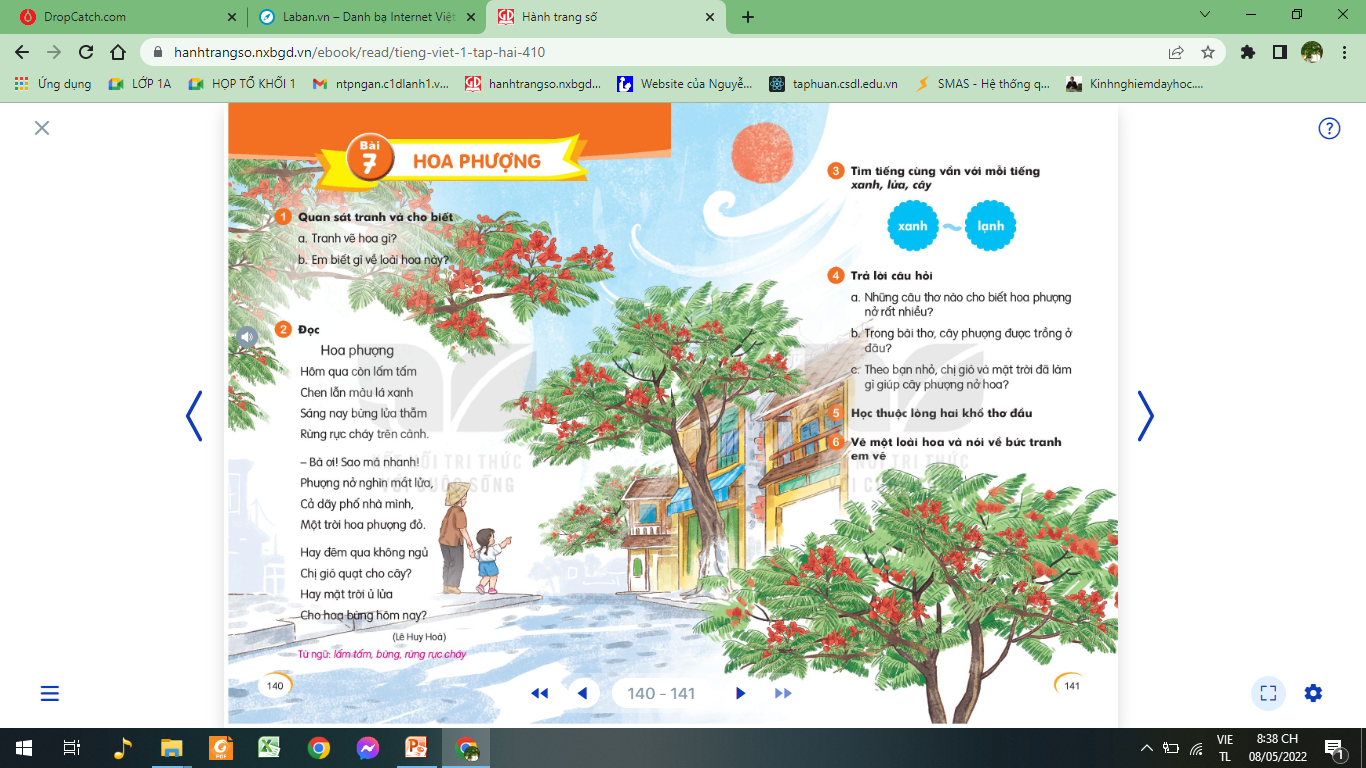 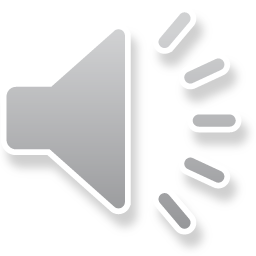 3
Tìm tiếng cùng vần với mỗi tiếng xanh, lửa, cây
01
01
01
mưa
mây
nhanh
02
02
02
xưa
xây
cành
03
03
03
ngựa
sấy
lạnh
sửa
dây
ánh
04
04
04
cây
xanh
lửa
[Speaker Notes: HS phát hiện từ cùng vần xong, GV hỏi hai chữ đó cùng vần gì?]
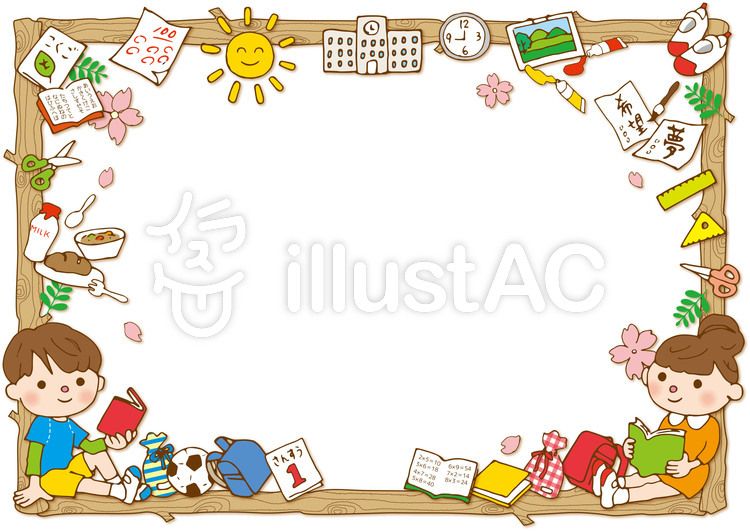 Thư giãn
7
THẾ GIỚI TRONG MẮT EM
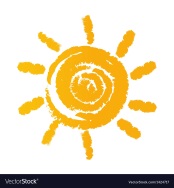 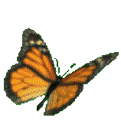 Bài
7
HOA PHƯỢNG
(Tiết 2)
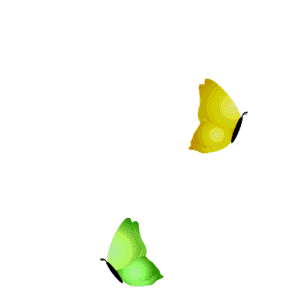 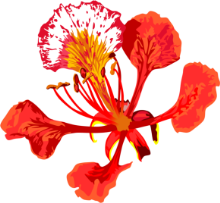 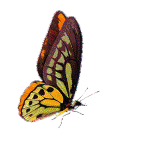 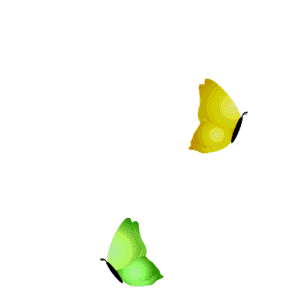 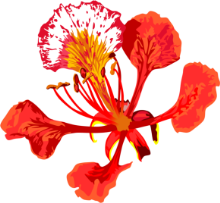 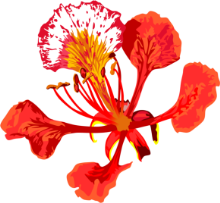 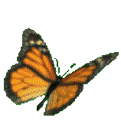 Sách Tiếng việt /141
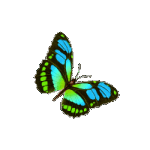 Hoa phượng
4
Trả lời câu hỏi
Hôm qua còn lấm tấm
Chen lẫn màu lá xanh
Sáng nay bừng lửa thẫm
Rừng rực cháy trên cành.
Hay đêm qua không ngủ
Chị gió quạt cho cây?
Hay mặt trời ủ lửa
Cho hoa bừng hôm nay?
Bà ơi! Sao mà nhanh!
Phượng nở nghìn mắt lửa,
Cả dãy phố nhà mình,
Một trời hoa phượng đỏ.
(Lê Huy Hoà)
a. Những câu thơ nào cho biết hoa phượng nở rất nhiều?
Hoa phượng
4
Trả lời câu hỏi
Hôm qua còn lấm tấm
Chen lẫn màu lá xanh
Sáng nay bừng lửa thẫm
Rừng rực cháy trên cành.
Hay đêm qua không ngủ
Chị gió quạt cho cây?
Hay mặt trời ủ lửa
Cho hoa bừng hôm nay?
Bà ơi! Sao mà nhanh!
Phượng nở nghìn mắt lửa,
Cả dãy phố nhà mình,
Một trời hoa phượng đỏ.
(Lê Huy Hoà)
b. Trong bài thơ, cây phượng được trồng ở đâu?
Hoa phượng
4
Trả lời câu hỏi
Hôm qua còn lấm tấm
Chen lẫn màu lá xanh
Sáng nay bừng lửa thẫm
Rừng rực cháy trên cành.
Hay đêm qua không ngủ
Chị gió quạt cho cây?
Hay mặt trời ủ lửa
Cho hoa bừng hôm nay?
Bà ơi! Sao mà nhanh!
Phượng nở nghìn mắt lửa,
Cả dãy phố nhà mình,
Một trời hoa phượng đỏ.
(Lê Huy Hoà)
Theo bạn nhỏ, chị gió và mặt trời đã làm gì giúp cây phượng nở hoa?
Hoa phượng
4
Trả lời câu hỏi
Hôm qua còn lấm tấm
Chen lẫn màu lá xanh
Sáng nay bừng lửa thẫm
Rừng rực cháy trên cành.
Hay đêm qua không ngủ
Chị gió quạt cho cây?
Hay mặt trời ủ lửa
Cho hoa bừng hôm nay?
Bà ơi! Sao mà nhanh!
Phượng nở nghìn mắt lửa,
Cả dãy phố nhà mình,
Một trời hoa phượng đỏ.
(Lê Huy Hoà)
Chúng ta nên làm gì để bảo vệ cây và hoa nơi công cộng?
5
Học thuộc lòng hai khổ thơ đầu
Hôm qua còn lấm tấm
Chen lẫn màu lá xanh
Sáng nay bừng lửa thẫm
Rừng rực cháy trên cành.

Bà ơi! Sao mà nhanh!
Phượng nở nghìn mắt lửa,
Cả dãy phố nhà mình,
Một trời hoa phượng đỏ.
6
Vẽ một loài hoa và nói về bức tranh em vẽ
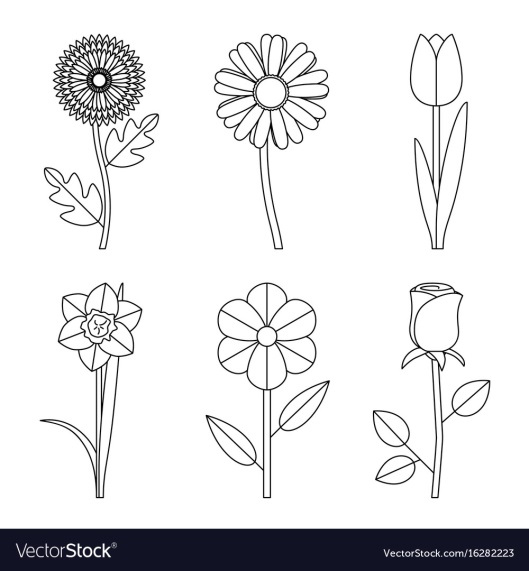 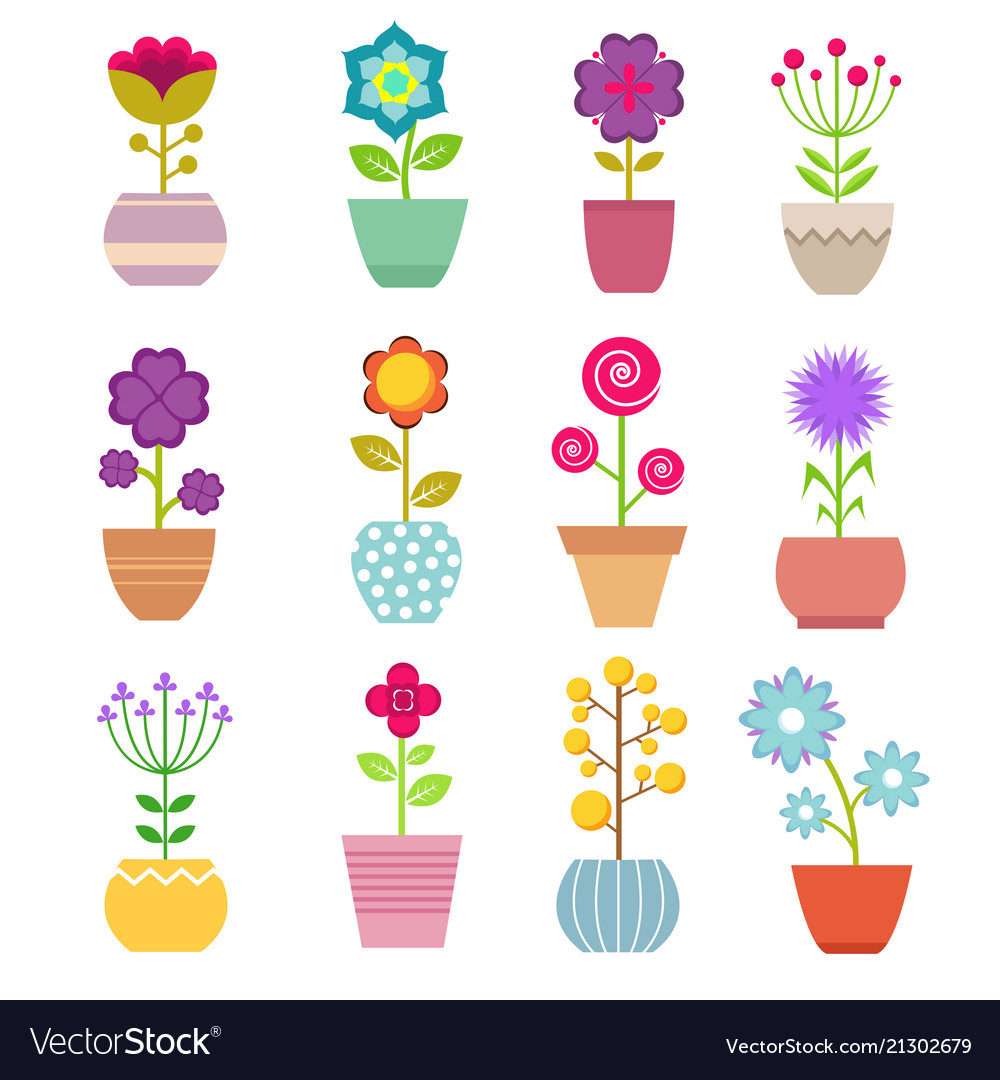 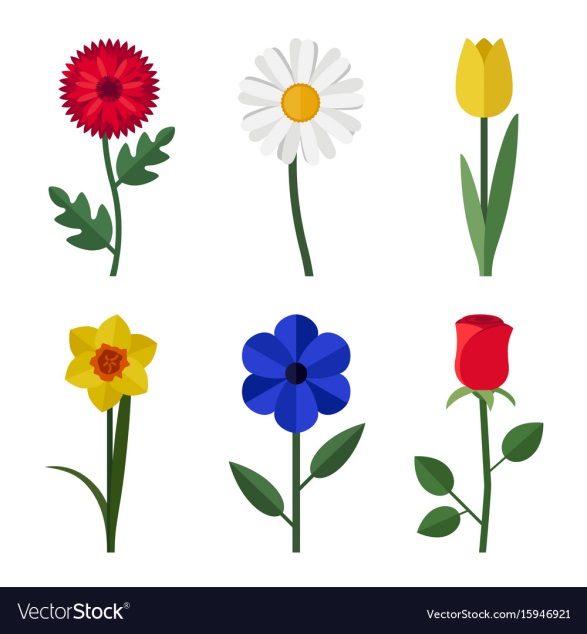 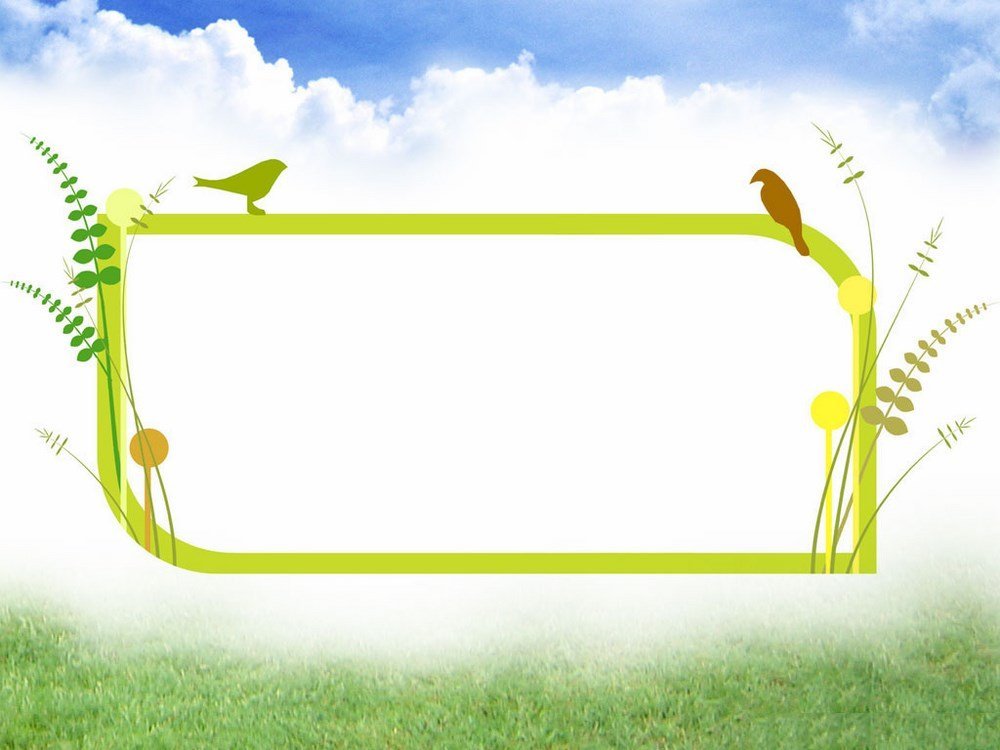 Dặn dò
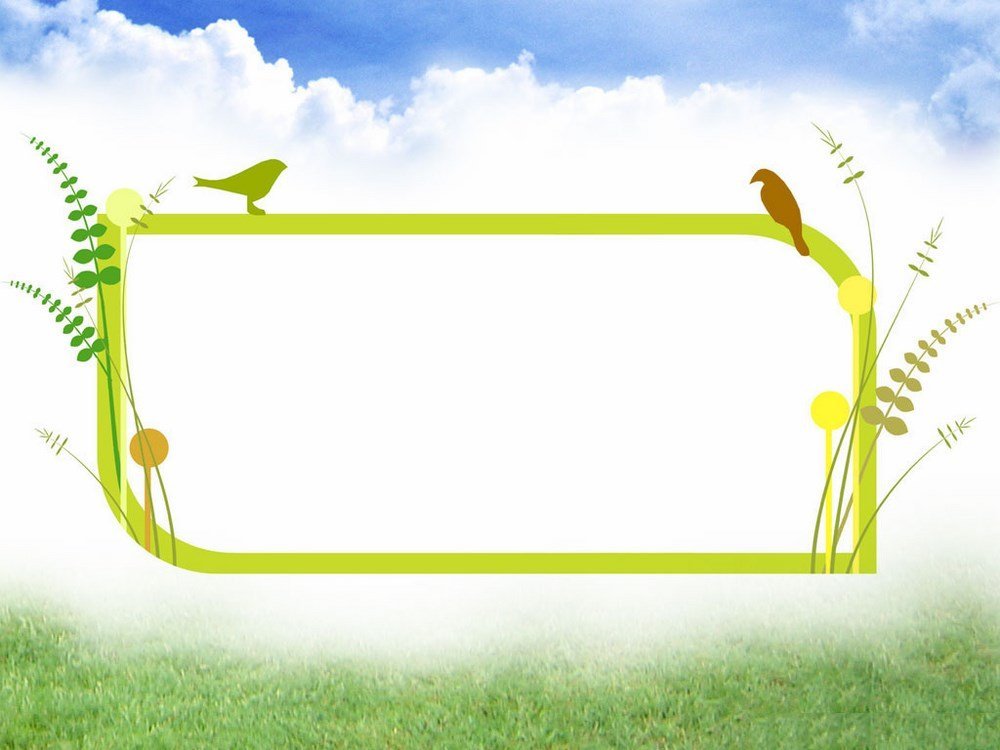 - Đọc lại bài, trả lời các câu hỏi và học thuộc hai khổ thơ đầu bài thơ.
- Xem trước bài: Ôn tập 
(Trang 142)
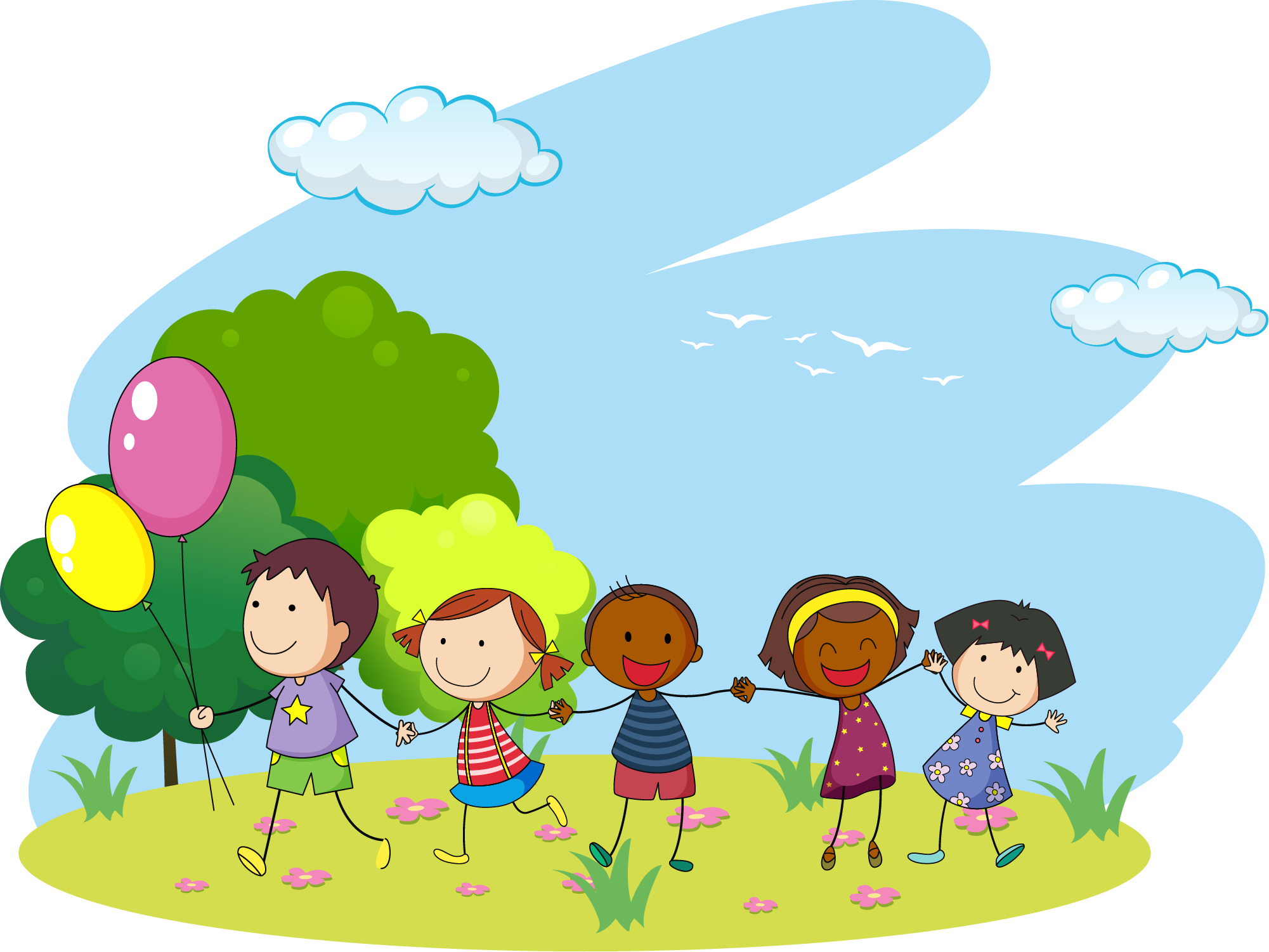 Giải lao nào!
Thứ năm ngày 4 tháng 5 năm 2023
Tiếng việt: HΞ ιưŖg
Hį Ǖίa cŜ lấm Ǉấm
CǗ΄n lẫn jàu lá xaζ
Sáng way λẂng lửa κẫm
Rừng ǟực εáy Λłn càζ.